Словарная работа.
ГазИфИкацИя
ЭлЕктрИфИкацИя
ЭтИмОлогия
КлИшЕ
АВтОбИОграфия
АмфИтЕатр
ФЕлЬетон
ЭкспрЕССивный
ДИФФерЕнцировать
ПЕССИмист
ЭкОлогия
ОптИмист
Орфографическая 
разминка
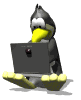 Печален я со мною друга нет. ( ? )
Наступила весна закапало с крыш, появились   проталины. ( ? )
Я знаю вы мне напишите. (?)
Егор оглянулся скачет кто то вдали. ( ? )
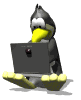 Анализ предложений.
1. Солнце вешнее, нивы здешние – все тебе отдать бы рад.
2. Над Россиею – небо синее.
3. Сухая, крепкая осень – самое лучшее поэтическое время в году.
4. Светло не от утра – светло от луны.
5.Воистину сладчайшая обуза – домой торжественно арбуз нести.
6. На дворе в морозном пару краснело солнце – в доме было тепло.
7. Ароматные набухшие почки березы, могучие запахи кореньев, тончайшие струйки от пробивающихся ростков трав – все это было поразительно ново и восхитительно.
8. Морозный воздух чист – гляди насквозь.
9. Самое свежее, чистое, нужное время для работы – это утро!
10. Морозы – декабрю, метели – февралю, капели первые – задумчивому марту.
Тема урока:
«Тире в бессоюзном сложном предложении»
Цель урока:
1. Систематизация знаний учащихся о постановке тире в простом предложении.
2. формирование умений определять смысловые отношения между частями бессоюзного сложного предложения с тире; производить синонимическую замену предложений; правильно ставить знаки препинания в предложениях указанного вида.
Сравни предложения.
1. Труд человека кормит – лень портит. Труд человека кормит, а лень портит.
Схема:
                 -                (             ?                )
2. Когда кончил дело, гуляй смело.
Кончил дело – гуляй смело.
     ?           -             .
3. Если есть терпение, будет и умение.
Есть терпение – будет и умение.
           ?        -              .
4.Земля кругла, поэтому на ней не скроешь тайны.
Земля кругла – на ней не скроешь тайны.
             -          ?     .
5.Сыр выпал и с ним была плутовка такова.
Сыр выпал – с ним была плутовка такова.
       -            . (       ?             )
Работа с текстом параграфа 17
Знак «галочка» (V) – отметьте в тексте уже известную вам информацию;
Знак «плюс» (+) – отметьте новую информацию;
Знак «минус» (-) – отмечается то, что идет вразрез с имеющимися у вас представлениями, то, о чем вы думали иначе.
Запомни!!!
Тире можно поставить, 
Коль нужно противопоставить.
Условие и время в первой части,
Тире и вывод в вашей власти.
Прочитать, соблюдая интонацию, обосновать постановку тире.
Делу время – потехе час.
Наступят каникулы – поедем на море.
Солжешь сегодня – не поверят завтра.
На стене ни одной иконы – дурной знак.
Ответы к тесту.
1.Волков бояться – в лес не ходить.
2.Слово не воробей, вылетит – не поймаешь.
3.Кончил дело – гуляй смело.
 4.Поспешишь – людей насмешишь. 
5.Сказано – сделано. 
6.Любишь кататься – люби и саночки возить.
Кто быстрее выполнит указанные разборы?
Заполнить маркировочную таблицу.